Kritische Evaluierung von Bankgebühren im Zeitalter hochgradiger Automatisation und Selbstbedienung
Mengfan Böhm (h1220867)
WS 2020/21 – 0100 Seminar aus BIS ao.Univ.Prof. Dr. Rony G. Flatscher
Agenda
Einleitung 
Industrialisierung von Geschäftsprozessen im Bankenumfeld
Geschäftsprozesse
Industrialisierung
Standardisierung
Organisation
Automatisierung
Steuerung und Controlling
Selbstbedienung
Geldautomat
Online-Banking
Bankgebühren
Übersicht
Gesetzliche Grundlagen – Österreich
Gesetzliche Grundlagen – EU
Fallbeispiele
Zusammenfassung und kritische Evaluation
2
Einleitung
Wandel des Bankgeschäfts 
Verschiebung der Kundenpräferenzen und –vorstellungen
Regulatorische Änderungen / Steigende Anforderungen 
Neue Marktteilnehmer (Direktbanken, FinTechs)

 Industrialisierung des Bankgeschäfts 
Standardisierung
Spezialisierung / Organisation 
Automatisierung 

Hoher Grad an Automatisierung und Selbstbedienung  Gebühren?
Geschäftsprozesse
Definition von Prozess: 
„eine Struktur, deren Elemente Aufgaben, Aufgabenträger, Sachmittel und Informationen sind, die durch logische Folgebeziehungen verknüpft sind. Darüber hinaus werden deren zeitliche, räumliche und mengen-mäßige Dimensionen konkretisiert. Ein Prozess hat ein definiertes Startereignis (Input) und Ergebnis (Output) und dient dazu, einen Wert für [Prozess-]Kunden zu schaffen“ (Fischermanns, 2013)

 Geschäftsprozess 
Primär (Wertschöpfungsprozesse) / Sekundär (unterstützende Prozesse)
Leistungs-, Führungs- und Unterstützungsprozesse 
Produktentwicklung, Vertrieb, Abwicklung und Transformation
4
Industrialisierung
Industrialisierungsgrad – 80 Hebel in vier Kategorien: 
Standardisierung
Organisation (Arbeitsteilung/Spezialisierung)
Automatisierung (Robotics/Künstliche Intelligenz - KI)
Steuerung und Controlling
Derzeit nur niedriger Industrialisierungsgrad im Bankwesen:
Retail-Segment 48%
Firmenkundenbereich 31% 
(Breinich-Schilly, 2019)

Hohe Optimierungspotenziale auf der Kostenseite
5
Standardisierung
Einheitliche Durchführung und Gestaltung von Prozessen 
Grundlage für den Wandel zur Optimierung und Automatisierung 
Bereits existierende Verfahren: 
SWIFT
TARGET-2
TTIP

Entwicklungen hauptsächlich auf der Markt- bzw. Marktfolgeseite 
Geringe Standardisierung im Bereich der Banksteuerung 
 hohe interne Transaktionskosten 
Einführung einheitlicher Begriffe und Informationsbausteine
6
Organisation
Effektive und kosteneffiziente Gestaltung der Geschäftsprozesse durch Arbeitsteilung und Spezialisierung 
Methoden aus der Industrie: 
Prozessreorganisation
Business Process Management (BPM) 
Serviceorientierte Architekturen (SOA)

Entwicklungen hauptsächlich auf der Markt- bzw. Marktfolgeseite
Optimierung der Banksteuerung 
Erweiterung der Kompetenzen 
Kulturwandel 
Konsequente Umsetzung („Change-Management“)
7
Automatisierung
Einsparung von zeit- und kostenintensiver manueller Arbeit
Kundenzufriedenheit, Qualitätskontrolle, Dienstleitungen, Bereitstellung von Produkten usw.  
Methoden: 
Robotic Process Automation (RPA)
Routine-Aufgaben mit strukturierten (Eingangs-)Daten 
Intelligent Process Automation (IPA)
Künstliche Intelligenz (KI)  komplexere Aufgaben mit unstrukturierten Daten 

Mitarbeiter*innen können für Tätigkeiten mit höherem Wertschöpfungspotenzial (z.B. Kundenbetreuung und –gewinnung) eingesetzt werden
8
Steuerung und Controlling
Großes Verbesserungspotenzial
Standardisierung und Optimierung sind Voraussetzungen
Entwicklung erst in den kommenden Jahren möglich


 Bei Banken stehen Steuerung und Controlling erst in den nächsten Jahren im Fokus
9
Selbstbedienung
Markt- bzw. Marktfolgeseite schon weitgehend automatisiert 
 hoher Grad an Selbstbedienung 
Geldautomat
Online-Banking
10
Geldautomat
Ein- und Auszahlung von Bargeld
Die ersten Automaten: 1960er Jahre, 1968 Österreich 
Viele Geldautomaten in Österreich
Automaten sind über die Jahre smarter und sicherer geworden
Hohe Anschaffungskosten
Teurer Betrieb 
Wirtschaftlichkeit erst ab 2000-3000 Transaktionen pro Monat
Geldautomat = Dienstleitung
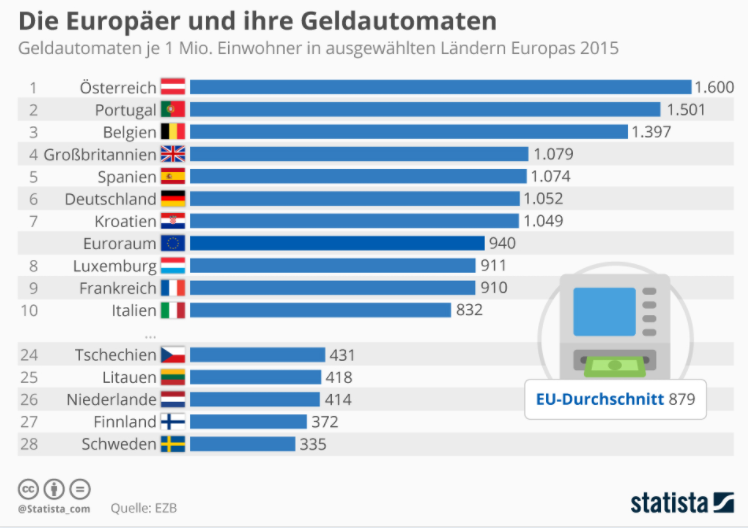 11
Online-Banking
Bargeldlose Transaktionen 
Erstmals 1983 über BTX 
Online-Zugriff in 1994 
1994 erste Online-Banking Webseite
Bis 2001 19 Mio. User in USA
Smartphones & Tarife  Internetbanken & Mobile-Banking  
Starke Entwicklung 
Innovationen von außen 
(z.B. N26, Microsoft, Apple)
12
Bankgebühren
Unzulässige Gebühren (DE)
Zulässige Gebühren (DE)
13
Gesetzliche Grundlagen – Österreich
2014 Einheitlicher Aufsichtsmechanismus  Bankenaufsicht durch: 
Österreichische Nationalbank (OeNB)
österreichische Finanzmarktaufsicht (FMA) 
Bundesministerium für Finanzen (BMF) 
Europäische Zentralbank (EZB) 
Europäische Bankenaufsichtsbehörde (EBA)

Zahlungsdienstgesetz (ZaDiG) 
Verbraucherzahlungskontogesetz (VZKG)
14
Gesetzliche Grundlagen – EU
VZKG  Arbeiterkammer – Bankenrechner (www.bankenrechner.at)
EU-Preisverordnung: 
Einführung von IBAN und EU-Standardüberweisungen innerhalb von SEPA
Verordnungen: 
Europäische Gemeinschaft: EG Nr. 924/2009 
Europäische Union: EU Nr. 260/2012
EU Nr. 248/2014
EU Nr. 518/2019
EU-Richtlinie Nr. 2366/2015
Rechte und Pflichten der Kund*innen & Zahlungsdienstleister 
Erhöhung der Transparenz & Verstärkung des Verbraucherschutzes
Neue Bezeichnung „Zahlungsinstitute“
15
Fallbeispiele
Arbeiterkammer-Bankenrechner
Banken
BAWAG PSK
Unicredit Bank Austria AG
DADAT-Bank 
Konten: 
Gehaltskonto
Basiskonto
Studentenkonto 
Pensionskonto
16
Fallbeispiele
Basiskonto
Gehaltskonto
17
Fallbeispiele
Pensionskonto
Studentenkonto
18
Zusammenfassung & kritische Evaluation
Skalierungsmöglichkeiten von Technologieunternehmen sind mittlerweile größer als jene von Banken 
Große Bedeutung von Direktbanken und FinTechs in Online-Banking
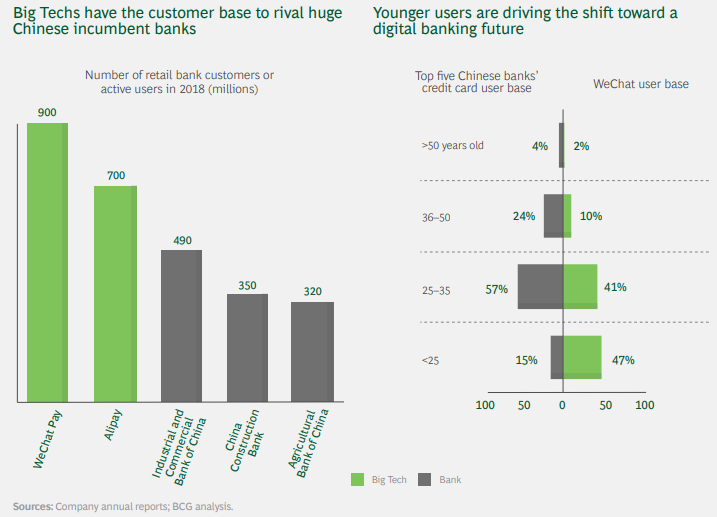 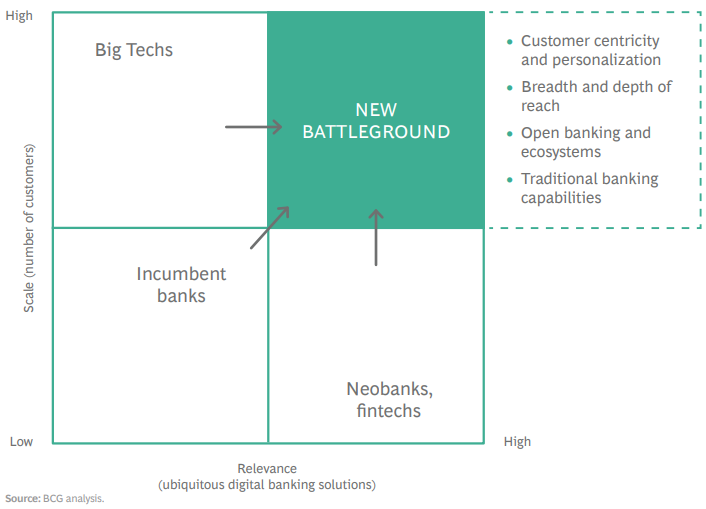 19
Zusammenfassung & kritische Evaluation
Hohes Ausmaß an Automatisierung und Selbstbedienung zum Vorteil der Kund*innen 
Alltägliche Prozesse sollen schnell und einfach 24/7 ablaufen 
Mitarbeiter*innen von Banken entlasten  bessere Kundenbetreuung 






Gebühren durch persönliche Beratung, Infrastruktur und Dienstleistungen gerechtfertigt
Banken müssen jedoch digitale Transformation vollziehen
Traditionelle Banken
Mehr Gebühren 
persönliche Beratung
physische Dienstleistungen (Filialen & Geldautomaten)


Direktbanken 
Geringere Kosten & günstigere Konditionen 
keine persönliche Beratung
keine Infrastruktur
20
Quellen
Arbeiterkammer-Bankenrechner (https://www.bankenrechner.at/) 
Brackert, T., Chen, C., Colado, J., Desmangles, L., Dupas, M., Roussel, P., Sachse, H., Stewart, S., Wegner, M. (2019): Global Retail Banking 2019 - The Race for Relevance and Scale. Verfügbar unter: https://image-src.bcg.com/Images/BCG-The-Race-for-Relevance-and-Scale-Oct-2019_tcm9-232288.pdf [Zugriff am 08.12.2020]
Breinich-Schilly, Angelika (2019): Banken verschlafen Automatisierung des Kreditgeschäfts. Verfügbar unter: https://www.springerprofessional.de/bank-it/bankstrategie/banken-verschlafen-automatisierung-des-kreditgeschaefts/17360188 [Zugriff am 08.12.2020]
Fischermanns, Guido (2013): Praxishandbuch Prozessmanagement: das Standartwerk auf Basis des BPM Framework ibo-Prozessfenster (11. Auflage). Giessen: Schmidt.
konto.org (o.J.): Welche Gebühren dürfen Banken erheben und welche nicht? Verfügbar unter: https://www.konto.org/ratgeber/girokonto/rechtliches-zum-girokonto/bankgebuehren/ [Zugriff am 08.12.2020]
Nier, Hedda (2017): Die Europäer und ihre Geldautomaten. Verfügbar unter: https://de.statista.com/infografik/9927/geldautomaten-je-1-million-einwohner/ [Zugriff am 08.12.2020]
Österreichische Nationalbank (2020): Geldausgabegeräte (ATM). Verfügbar unter: https://www.oenb.at/isaweb/report.do?report=5.4.1 [Zugriff am 08.12.2020]
21